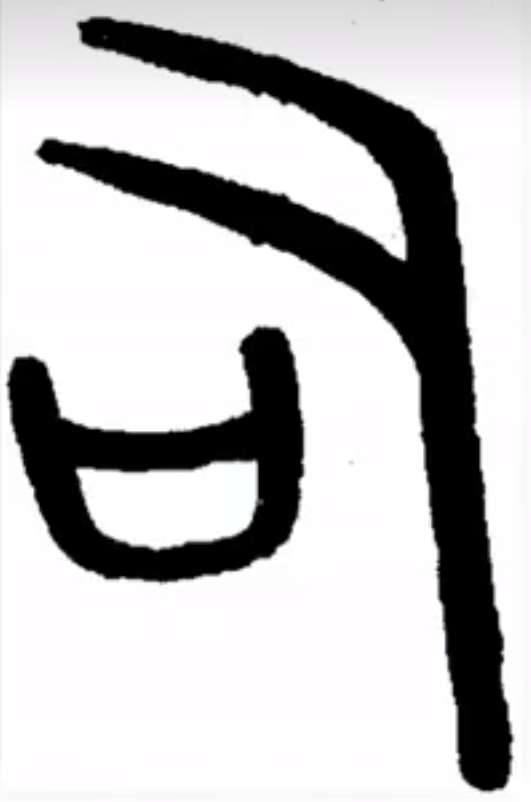 司
24.司马光
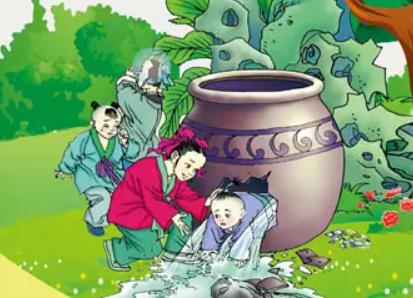 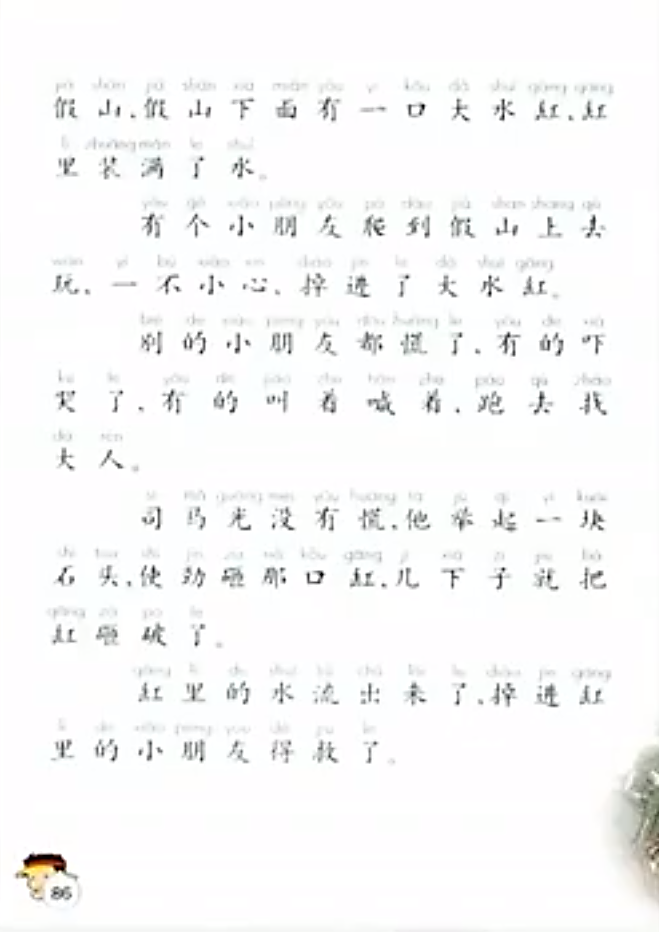 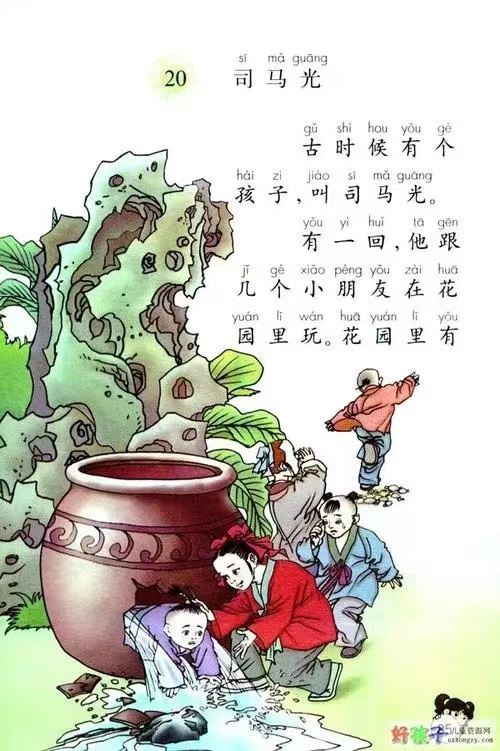 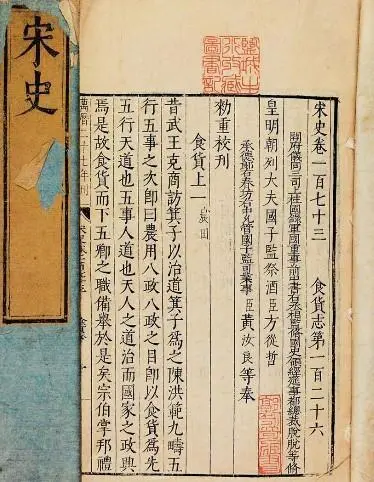 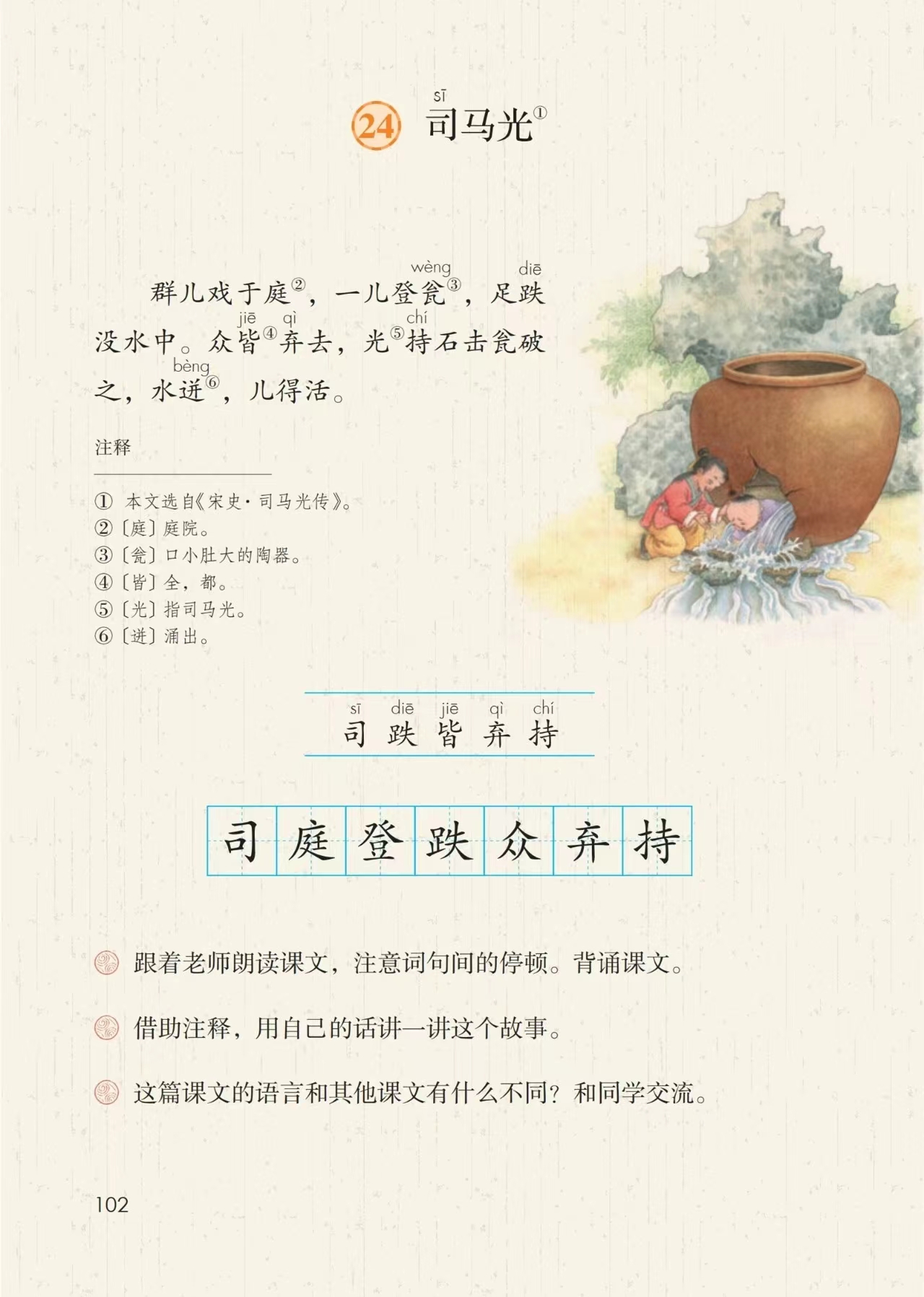 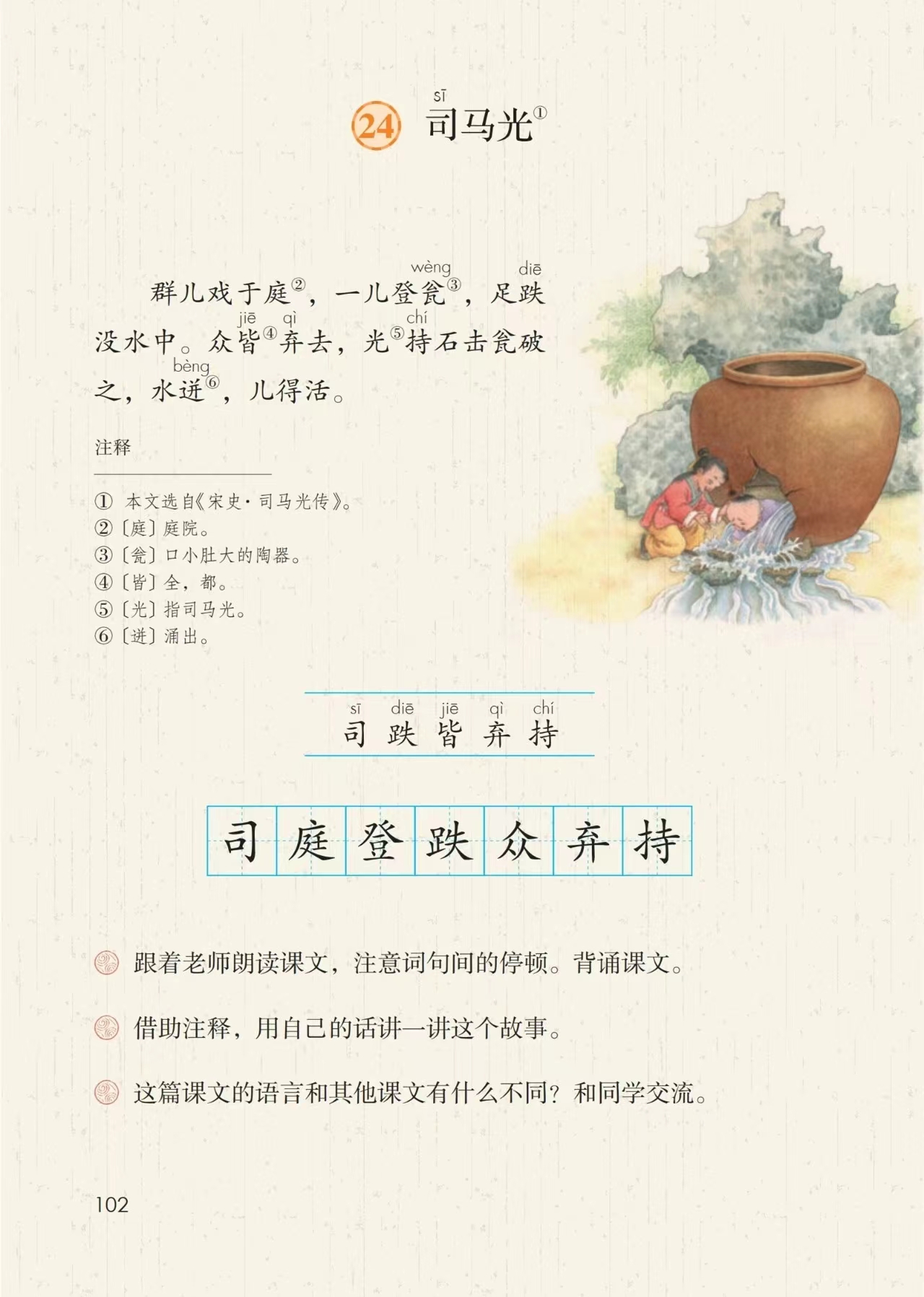 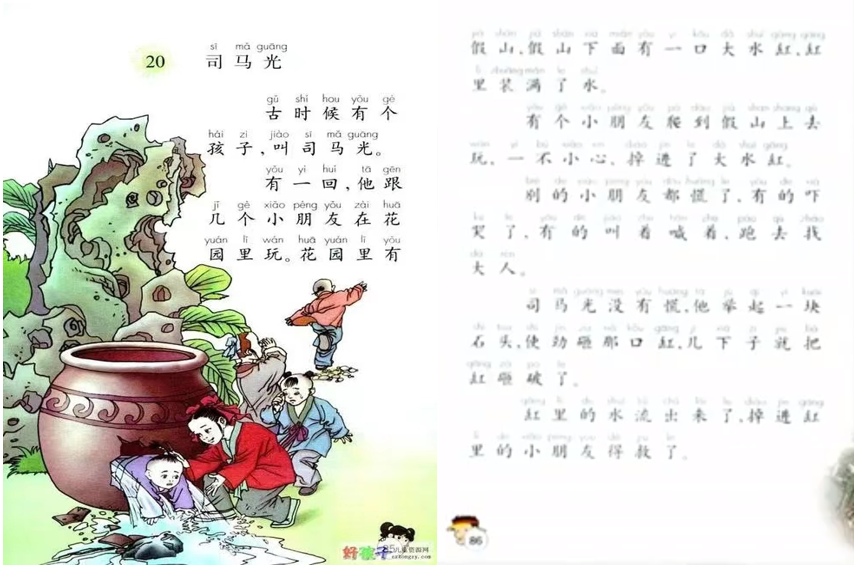 读准字音，难读的字多读几遍。
24.司马光
tíng
群儿戏于庭，一儿登 瓮，足跌没水中，众皆弃去。光持石击瓮破之，水迸，儿得活。
24.司马光
dēng
群儿戏于庭，一儿登 瓮，足跌没水中，众皆弃去。光持石击瓮破之，水迸，儿得活。
wèng
瓮
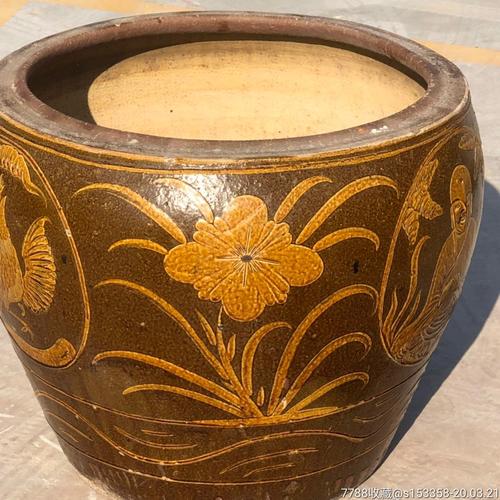 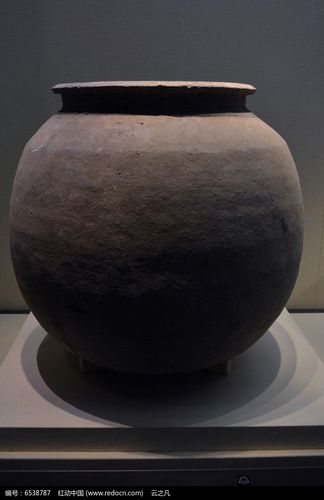 瓮：口小肚大的陶器
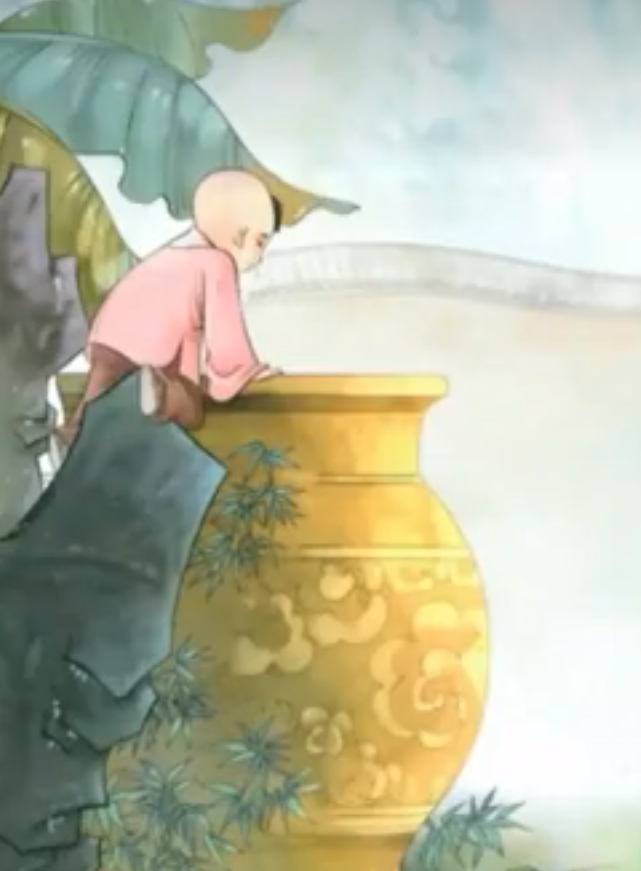 dēng
wèng
登  瓮
24.司马光
wèng
tíng
dēng
群儿戏于庭，一儿登 瓮，足跌没水中，众皆弃去。光持石击瓮破之，水迸，儿得活。
bèng
24.司马光
群儿戏于庭，一儿登 瓮，足跌没水中，众皆弃去。光持石击瓮破之，水迸，儿得活。
谁
干什么
群儿戏于庭，一儿登瓮，足跌没水中，众皆弃去。光持石击瓮破之，水迸，儿得活。
24.司马光
群儿戏于庭，一儿登瓮，足跌没水中，众皆弃去。光持石击瓮破之，水迸，儿得活。
24.司马光
群儿戏于庭，一儿登瓮，足跌没水中，众皆弃去。光持石击瓮破之，水迸，儿得活。
24.司马光
群儿戏于庭，一儿登瓮，足跌没水中，众皆弃去。光持石击瓮破之，水迸，儿得活。
24.司马光
群儿戏于庭，一儿登瓮，足跌没水中，众皆弃去。光持石击瓮破之，水迸，儿得活。
24.司马光
群儿戏于庭，一儿登瓮，足跌没水中，众皆弃去。光持石击瓮破之，水迸，儿得活。
24.司马光
群儿戏于庭，一儿登瓮，足跌没水中，众皆弃去。光持石击瓮破之，水迸，儿得活。
24.司马光
群儿戏于庭，一儿登瓮，足跌没水中，众皆弃去。光持石击瓮破之，水迸，儿得活。
24.司马光
群儿戏于庭，一儿登瓮，足跌没水中，众皆弃去。光持石击瓮破之，水迸，儿得活。
众皆弃去
司马光幼时，与群儿戏于庭前。有一儿，误堕水缸中。群儿狂叫，皆惊走。光俯取石，急击缸，缸破水流，儿得不死。
                                                      《民国老课本》
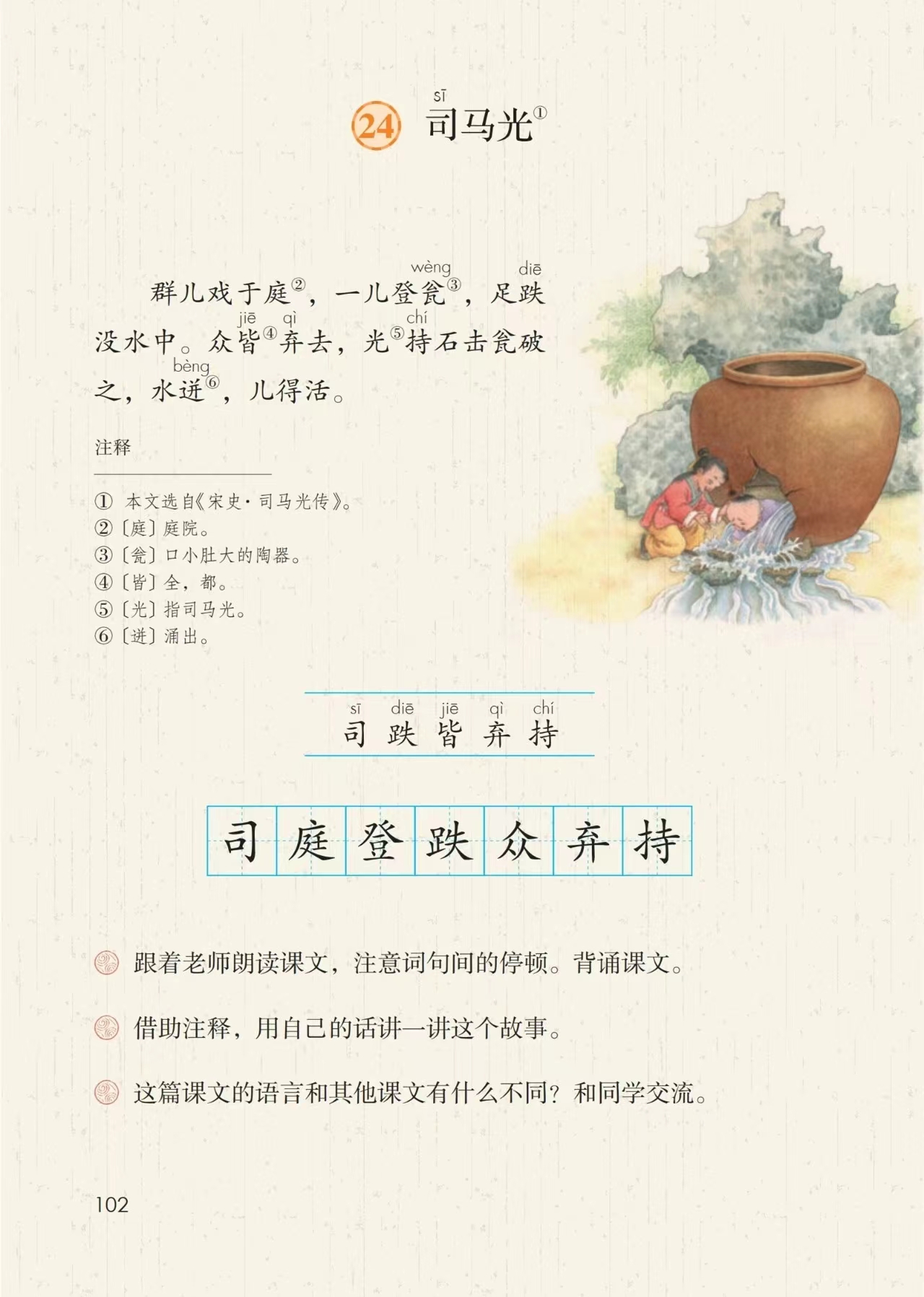 司马光你真（   ）啊！
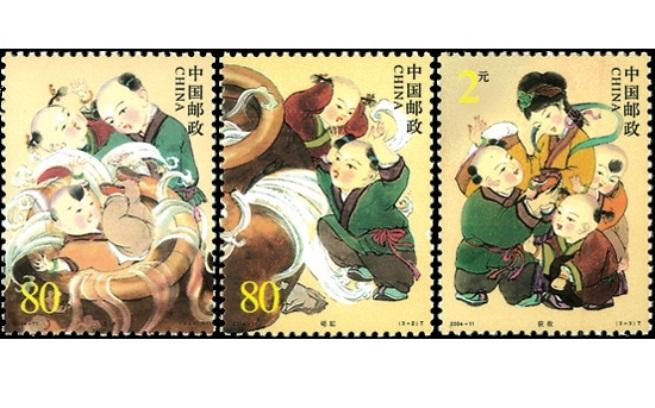 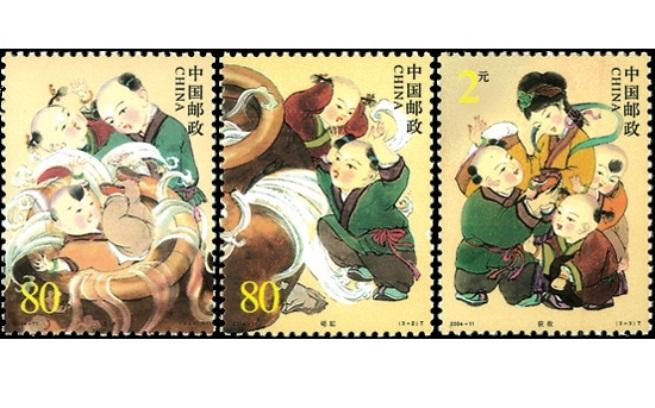 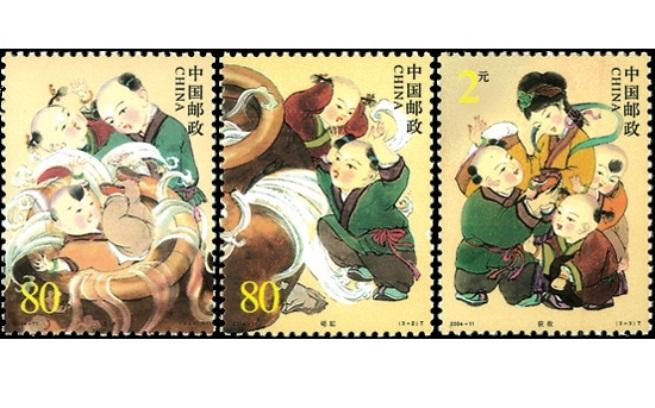 读重要之书，不可不背诵。
——司马光
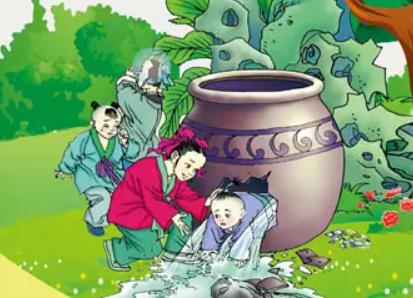 24.司马光
群儿（      ），一儿（     ），（      ），众（        ）。光（        ），（        ），儿（      ）。
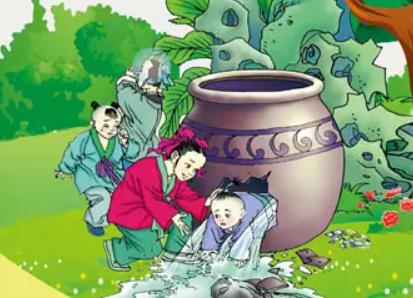 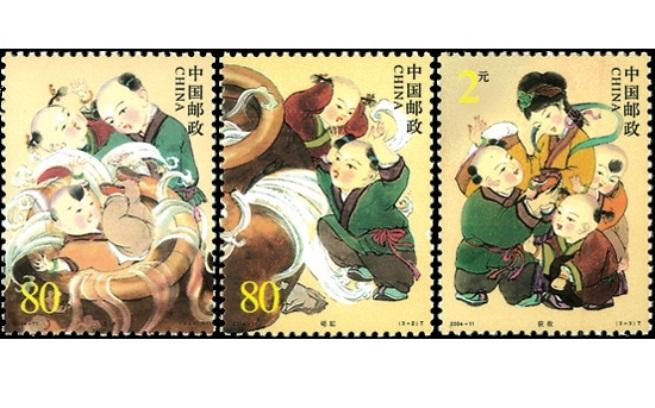 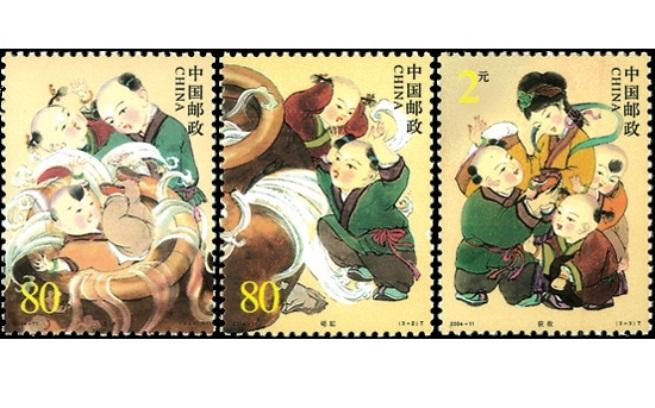 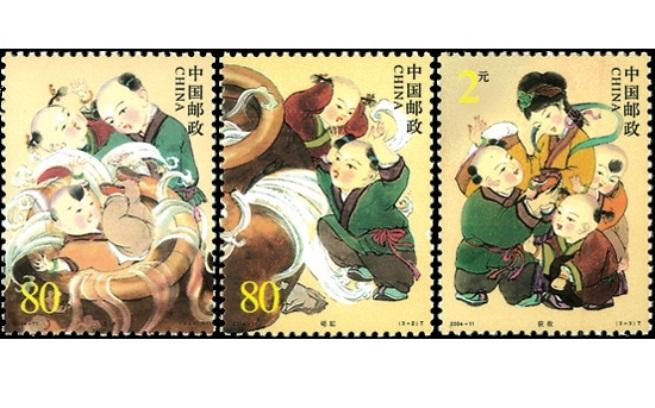 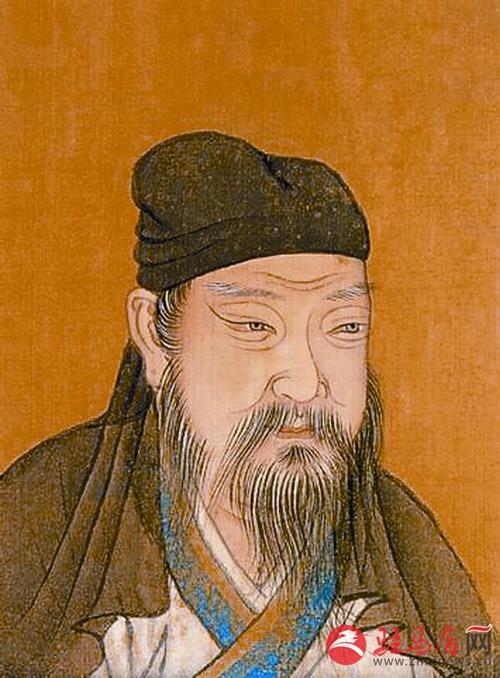 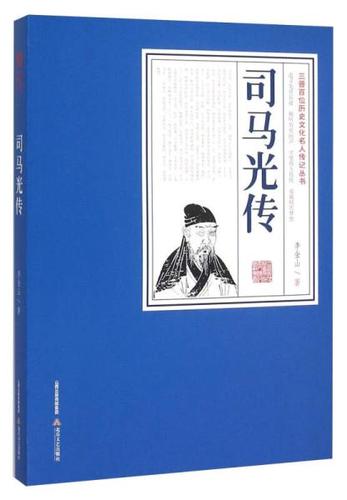 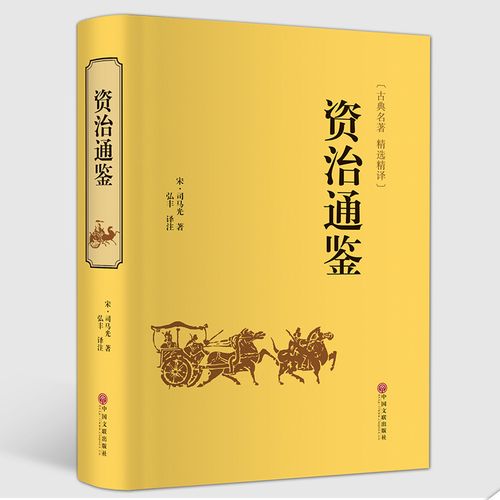 庭
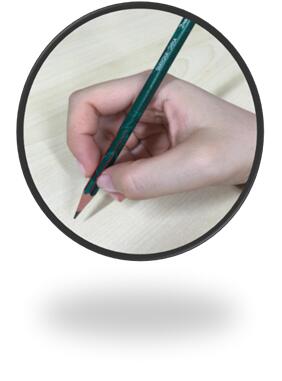 头正 肩平
臂开 足安